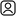 RAHMAN  HAMDANI
rahmanhamdani93@gmail.com
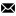 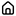 TEMU KUNING
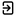 Detle Profile